Welcome
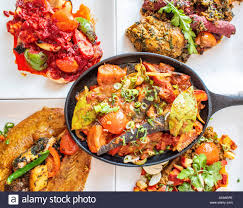 IDENTITY
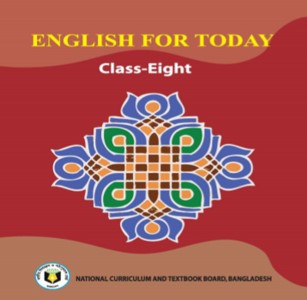 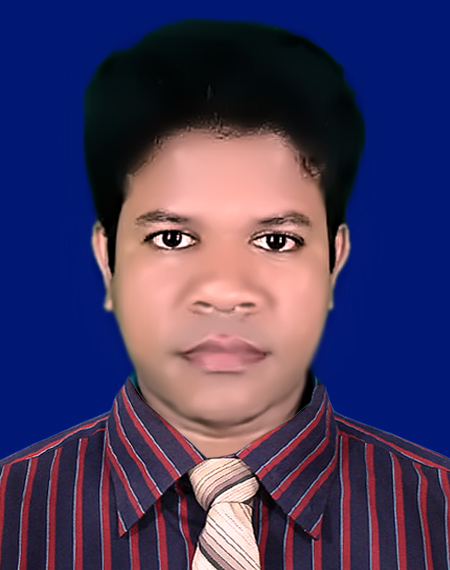 Unit – One
Lesson - 5
Azizul Fakir
Assistant teacher
Dighijan Secondary School
Nazirpur, Pirojpur.
Email: azizul.nk@gmail.com
Mobile: 01710745128
What do you see in the picture?
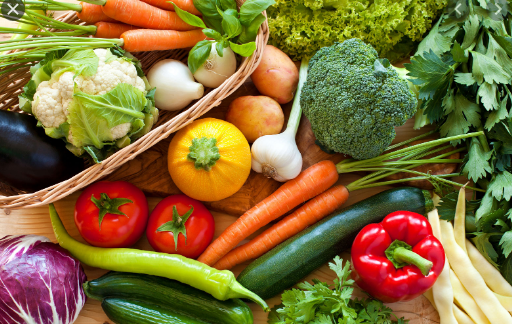 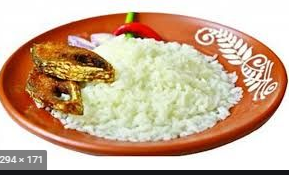 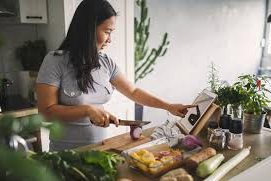 Panta ilish
Vegeetables
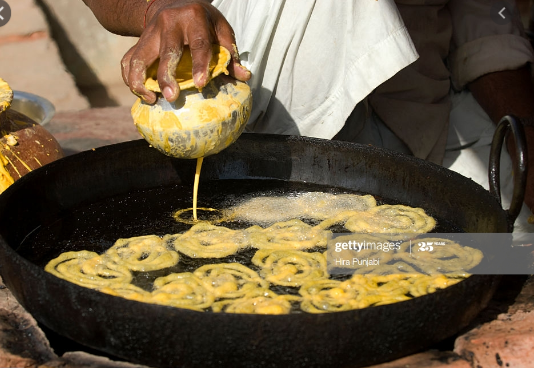 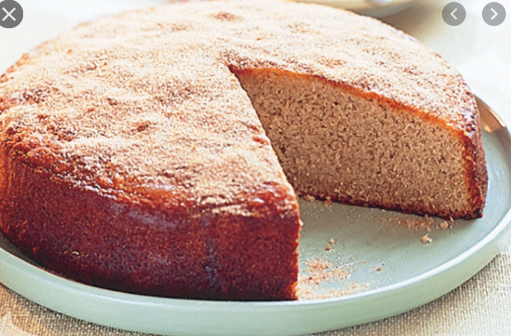 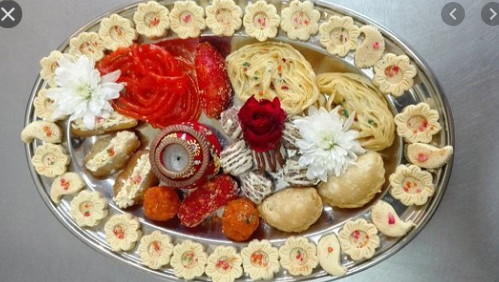 Sweetmeats
Cakes
We see a woman is cooking and a man is making sweets. And we also see panta ilish, some vegetables, some sweetmeats and cake
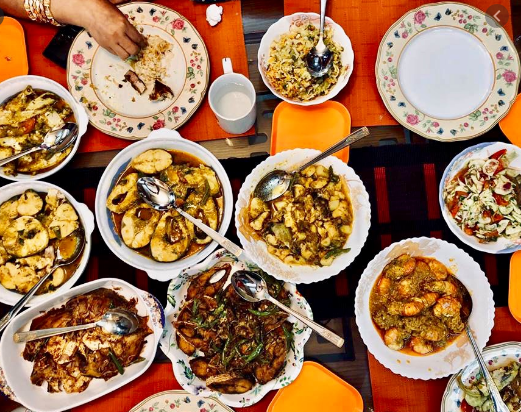 Our topic?
Bangladeshi cuisine
Unit – 1
Lesson - 5
Learning outcomes
After completing the lesson students will be able to
infer meaning from the context
1
talk about the picture
2
answer the questions
3
choose the best answer
4
fill the gap from listening CD
5
Key word
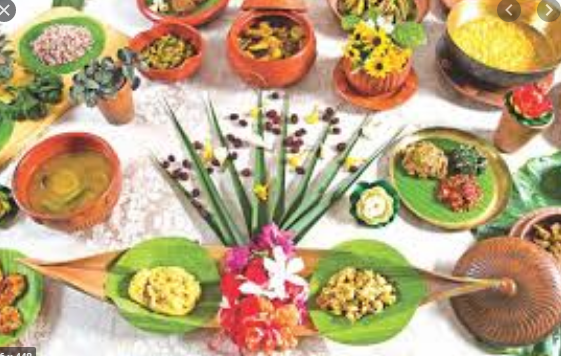 cuisine
noun
Meaning
cooking style
Bangladeshi cuisine is rich and varied with the use of many spices.
Key word
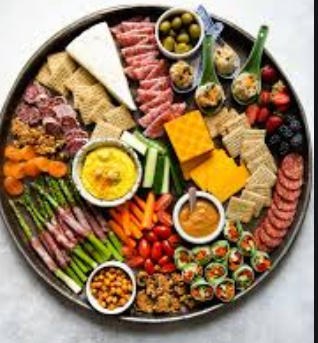 platter
noun
Meaning
serving dish
Panta ilish is a traditional platter of panta bhat.
Key word
molasses
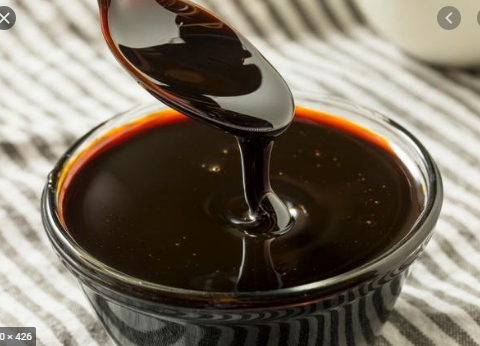 noun
Meaning
syrup from sugar refining
Making pitha, molasses is needed.
Open at page 08 in your text book and read the passage carefully.
Bangladesh cuisine is rich and varied with the use of many spices. We have delicious and appetizing food, snacks and sweets.
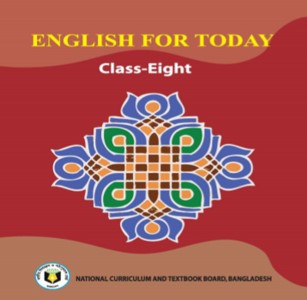 Boiled rice is our staple food. It is served with a variety of vegetables, curry, lentil soup, fish and meat. Fish is the main source of protein. Fishes are now cultivated in ponds. Also we have fresh-water fishes in the lake and rivers. More than 40 types of fishes are common. Some of them are carp, rui, katla, magur (cat fish), chingri (prawn or shrimp). Shutki or dried fishes are popular. Hilsha is very popular among the people of bangladesh.
Panta ilish is a traditional platter of Panta bhat. It is steamed rice soaked in water and served with a fried hilsha slice, often together with dried fish, pickles, lentil soup, green chilies and onion. It is a popular dish on the pohela boishakh.
The people of bangladesh are very fond of sweets. Almost all Bangladeshi women prepare some traditional sweets. Pitha, a type of sweets made from rice flour, sugar, syrup, molasses and sometimes milk, is a traditional food loved by the enter population. During winter Pitha Utsab, meaning pitha festival, is organized by different group of people.
Sweets are distributed among close relatives when there is good news like births, weddings, promotions, etc.
Sweets of Bangladesh are mostly milk based. The common ones are Roshgolla, Sandesh, gulap jamun, kalo jamun and chom-chom. There are hundreds of diffent varities of sweet preparations. Sweets are therefore an important part of the day-to-day life of Bangladeshi people.
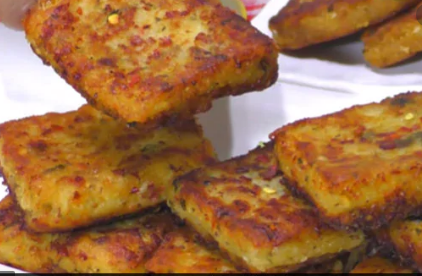 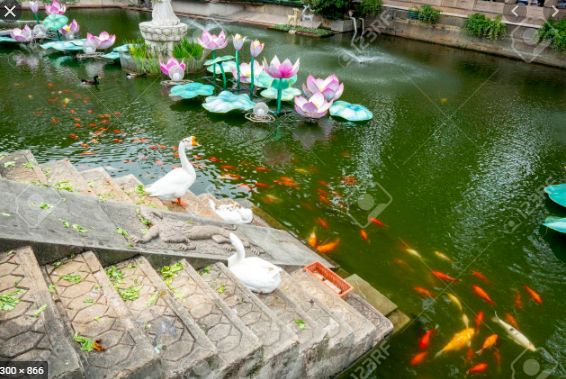 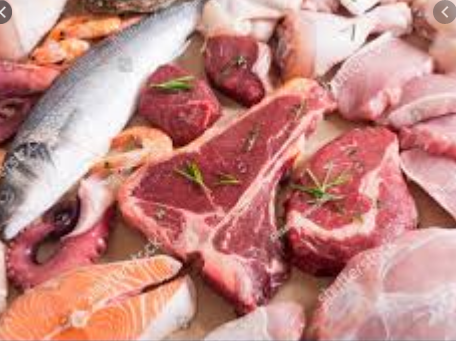 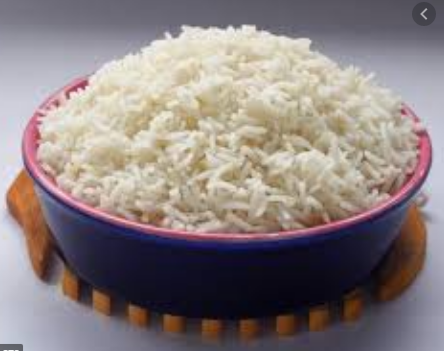 Fish and meat
Boiled rice
Snacks
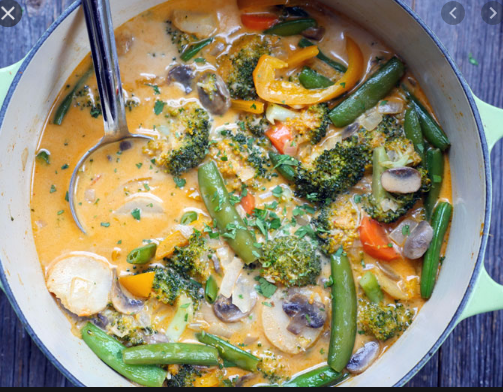 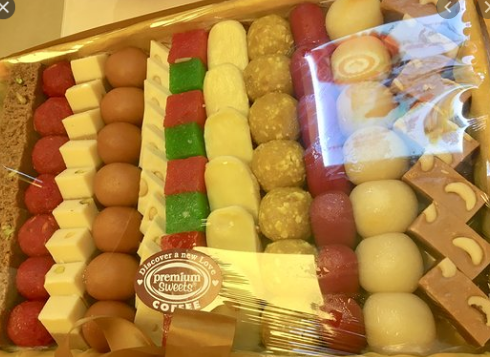 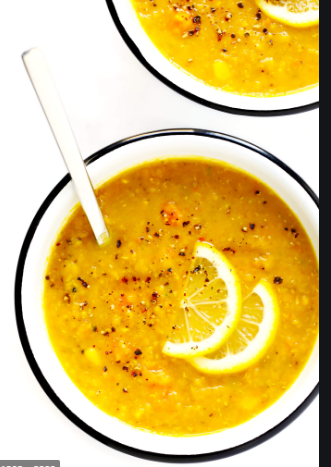 Sweets
Vegetable and curry
Lentil soup
Pond
Bangladesh cuisine is rich and varied with the use of many spices. We have delicious and appetizing food, snacks and sweets. Boiled rice is our staple food. It is served with a variety of vegetables, curry, lentil soup, fish and meat. Fish is the main source of protein. Fishes are now cultivated in ponds. Also we have fresh-water fishes in the lake and rivers
Tell the name of the above pictures.
Individual works 3mins.
Answer the following questions.
Q1. What has made Bangladeshi food so special?
Q2. Where are fishes cultivated now?
Correct your answer
Ans1. The variation with the use of many spices has made Bangladeshi food 
          so special.
Ans2. Fishes are now cultivated in ponds.
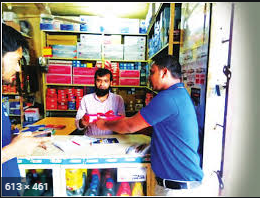 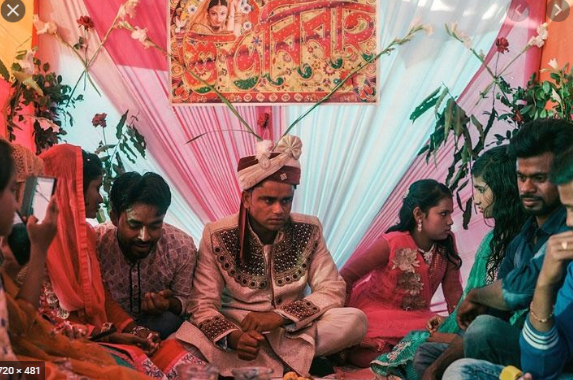 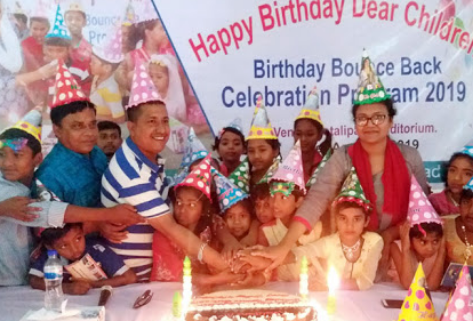 What do you see?
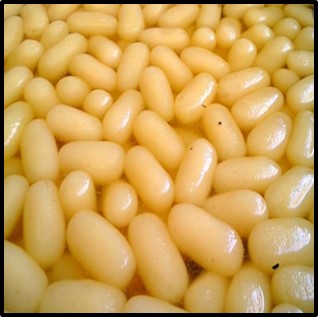 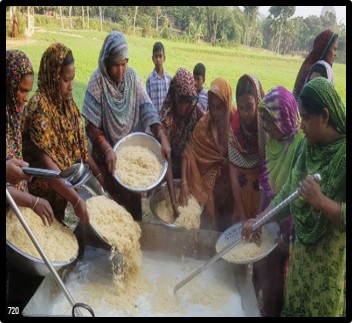 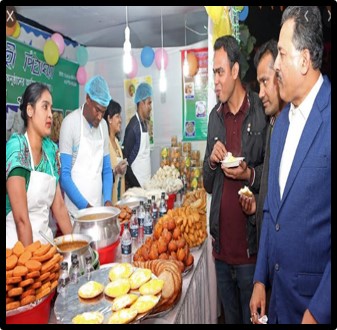 Sweets are distributed among close relatives when there is good news like promotions.
Sweets are distributed among close relatives when there is good news like weddings,
Sweets are distributed among close relatives when there is good news like birth day.
The people of Bangladesh are very fond of sweets. Almost all Bangladeshi women prepare some traditional sweets. Pitha, a type of sweets made from rice flour, sugar, syrup, molasses and sometimes milk, is a traditional food loved by the enter population. During winter Pitha Utsab, meaning pitha festival, is organized by different group of people. Sweets are distributed among close relatives when there is good news like births, weddings, promotions, etc.
The people of Bangladesh are very fond of sweets. Almost all Bangladeshi women prepare some traditional sweets. Pitha, a type of sweets made from rice flour, sugar, syrup, molasses and sometimes milk, is a traditional food loved by the enter population. During winter Pitha Utsab, meaning pitha festival, is organized by different group of people. Sweets are distributed among close relatives when there is good news like births, weddings, promotions, etc.
The people of Bangladesh are very fond of sweets.
Almost all Bangladeshi women prepare some traditional sweets.
During winter Pitha Utsab, meaning pitha festival, is organized by different group of people.
Pair works 3mins.
Q1. How do people celebrate their good news?
Q2. What are the ingredients of preparing pitha?
Correct your answer
Ans1. People celebrate their good news by distributing sweets to kith and  
           kin, near and dear ones.
Ans2. The ingredients of preparing pitha are rice flour, sugar syrup, 
           molasses and sometimes milk.
Group work
5 mins
Group 1. Make two lists of food one eaten by the urban and the other by the 
                rural people
Group 2. Make a list of the things you and your partner eat every day.
Correct your answer
Group 1. The urban people eat rice, vegetables, meat and fishes. Other than these, they 
                usually eat bread, butter, fast food like burger, hot dog, fruit juice, snacks, 
                soups, noddles etc. . On the other hand rural people eat food like, muri, pithas, 
                khai, chira, gur etc. other than the common foods.
Group 2. I generally eat bread and vegetables or eggs for break fast. For lunch or supper  
               usually I eat rice with vegetables, curry, lentil soups, fish, meat etc.
Tick the best answer.
Bangladeshi cuisine is rich with the use of  ---
	i. chilies		ii. onion 	iii. mint	iv. various spices.
(b) The word ‘appetizing’ refers to ---
	i. costly		ii. palatable	iii. tasteless	iv. repulsive.
(c) In the passage, the word, ‘close’ means ---
	i. break		ii. join		iii. intimate	iv. Attach
(d) Fish contains a lot of ---
	i. carbohydrate 	ii. vitamins	iii. protein	iv. minerals 
(e) ---- is our traditional food.
	i. rice		ii. Fish			iii. pitha	iv. all of these
(f) Which one is not fresh-water fish?
	i. carp		ii. rui			iii. prawn	iv. hilsha 
(g) During winter, pitha utshab is --- in our country.
	i. arranged	ii. organise	iii. hold		iv. prepared
Evaluation
Correct your answers
Now fill in the gaps
Listen to the CD
Bangladeshi food culture is very rich with delicious and appetizing items. For regular main meal, (a) boiled rice is served with vegetables, fishes, meat etc. with fishes (b) predominanc. Hilsha is one of the most popular fishes here (c) which is also our national fish. Sweet is also very (d) popular food here in our country. Moreover, various types of (e) pithas are very common and are prepared and liked domestically.
Bangladeshi food culture is very rich with delicious and appetizing items. For regular main meal, (a)---rice is served with vegetables, fishes, meat etc. with fishes (b) ---Hilsha is one of the most popular fishes here (c) --- is also our national fish. Sweet is also very (d) ---- food here in our country. Moreover, various types of (e) ---- are very common and are prepared and liked domestically.
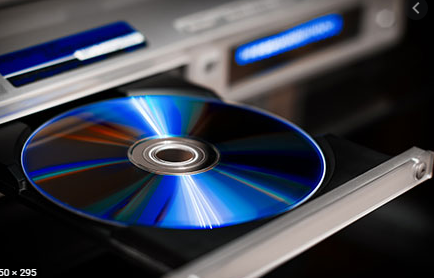 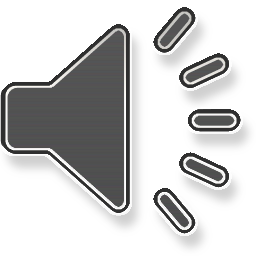 Homework
Stay home
Answer the following questions
Q1: Why are sweets an important part of our life?
Q2: When and how is ‘panta ilish’ served?
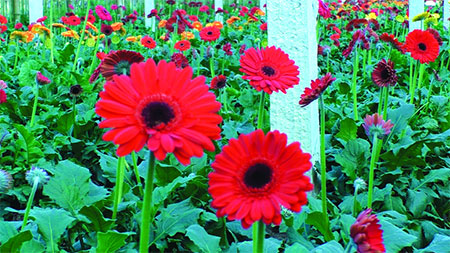 Thanks